CHAPTER 8 
INSTRUMENTS AND GAUGES
Nooshin Morovati
1. ARDOMETER
                                    کیلومترشمار
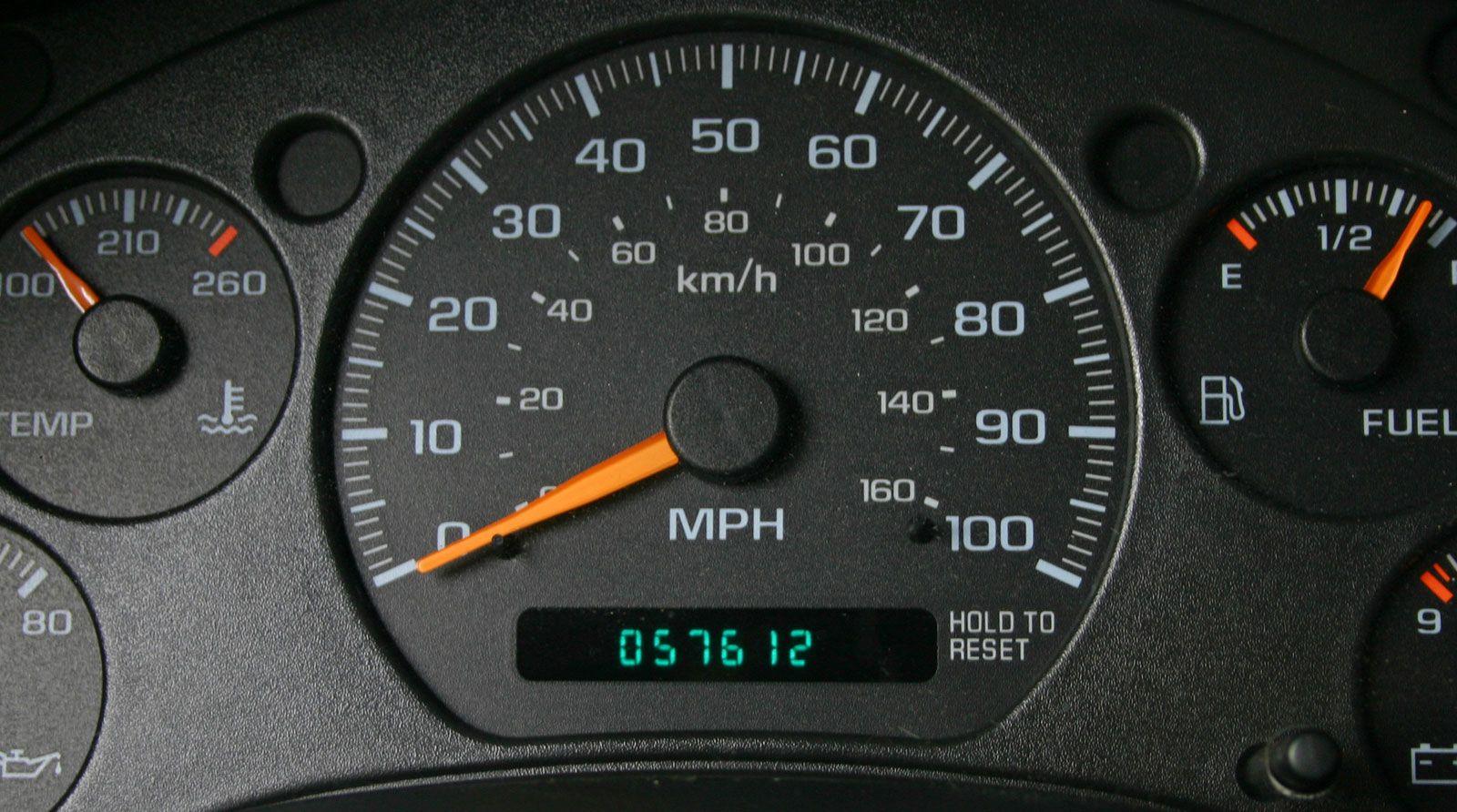 2. CALIPER
 ‌                                           کولیس
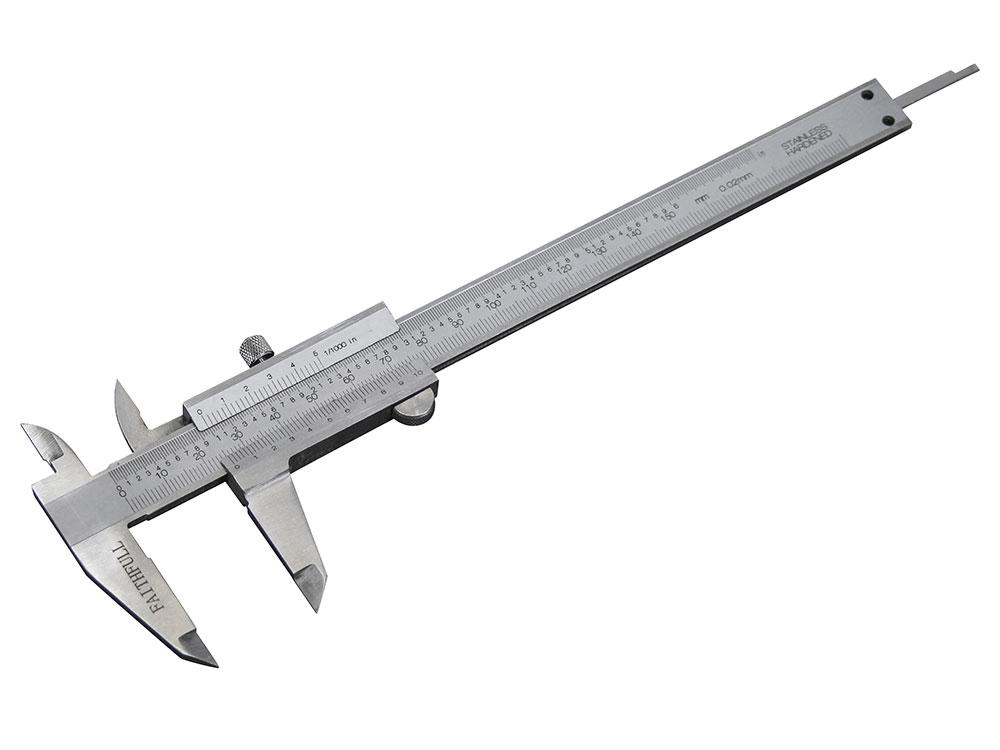 3. CLINOMETER
                                          شیب‌سنج
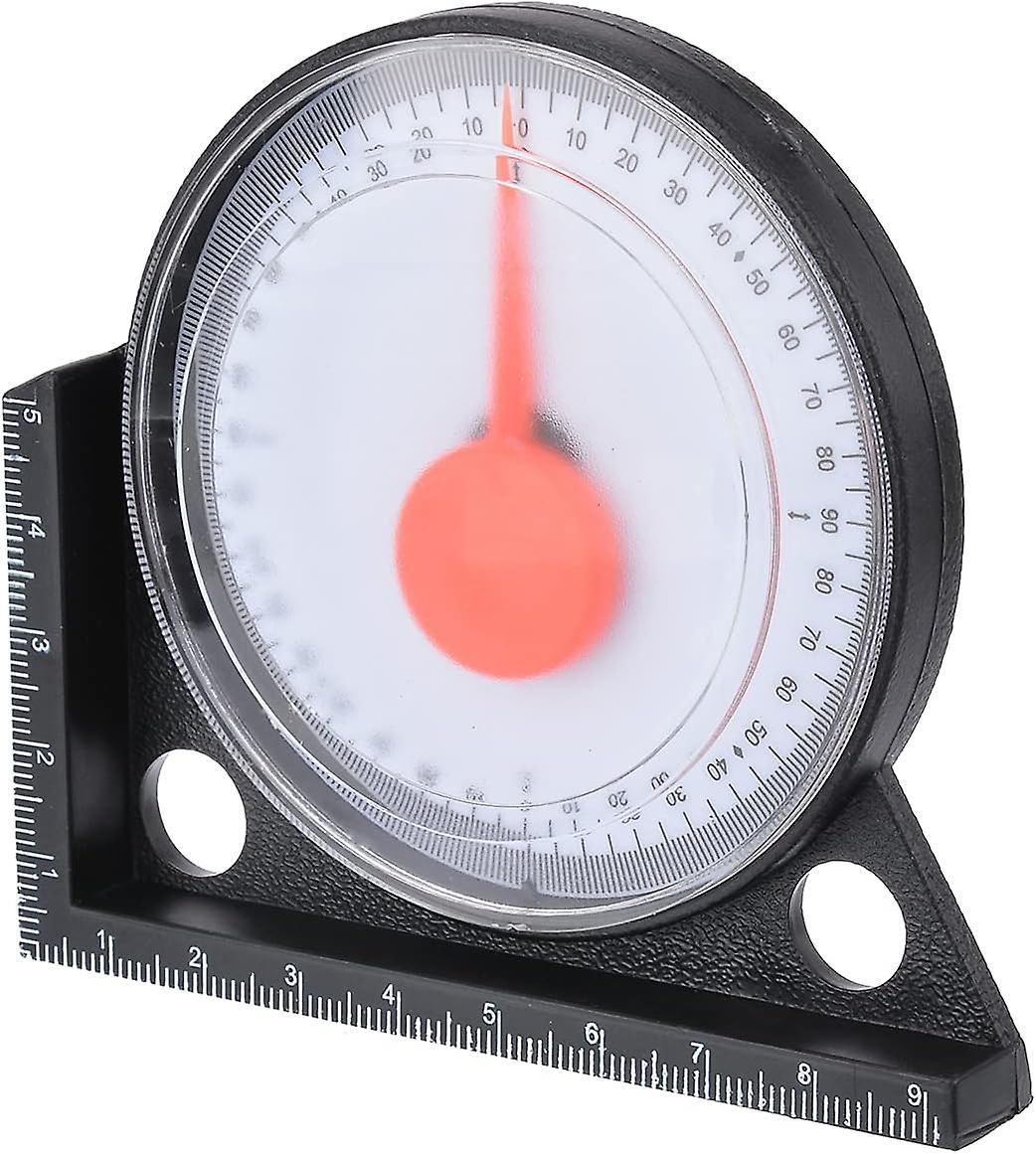 4. DIVIDERS
                                             پرگار
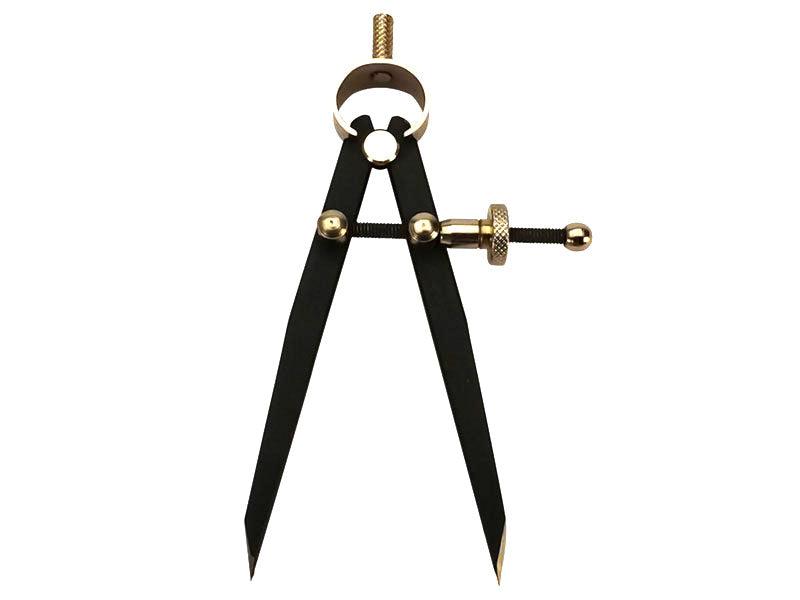 5. DRILL GAUGE 
                                        شابلون مته
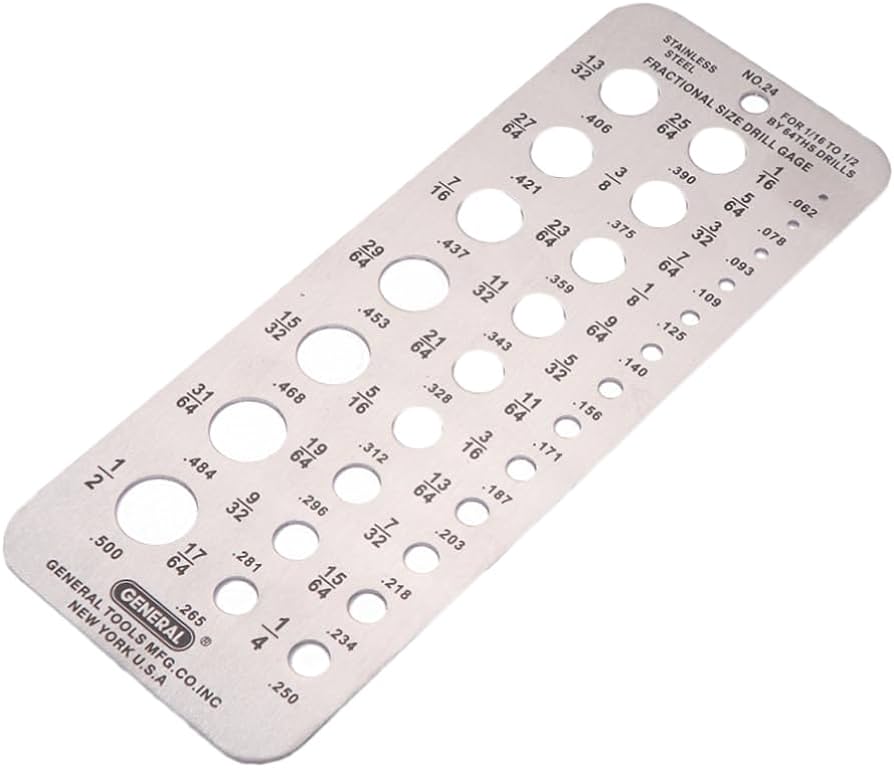 6. MICROMETER
                                           ریزسنج
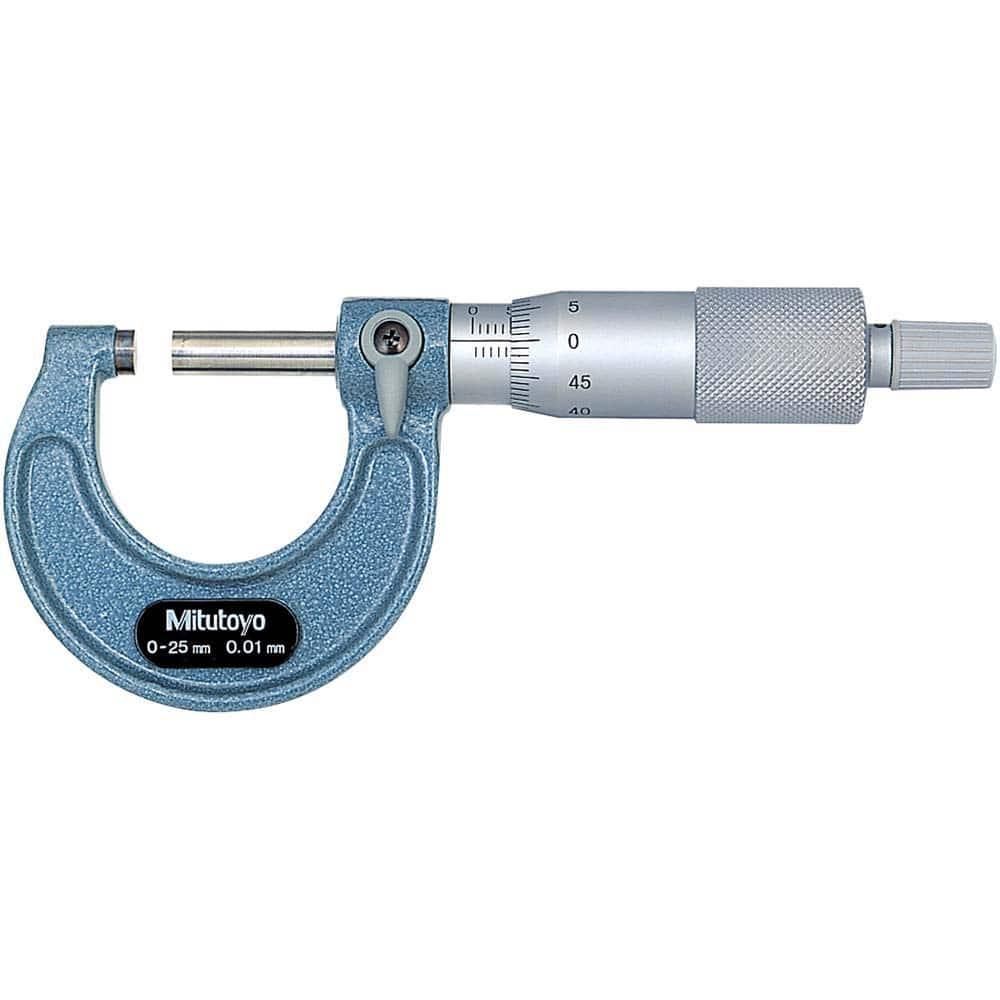 7. PROTRACTOR
                                               نقاله
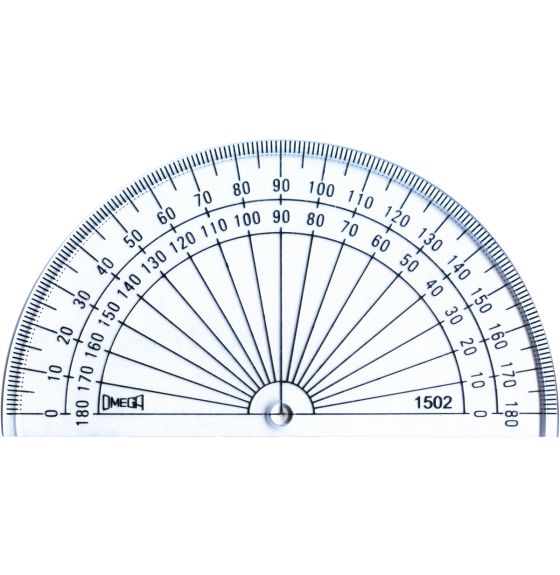 8. PYROMETER
                                            آذرسنج
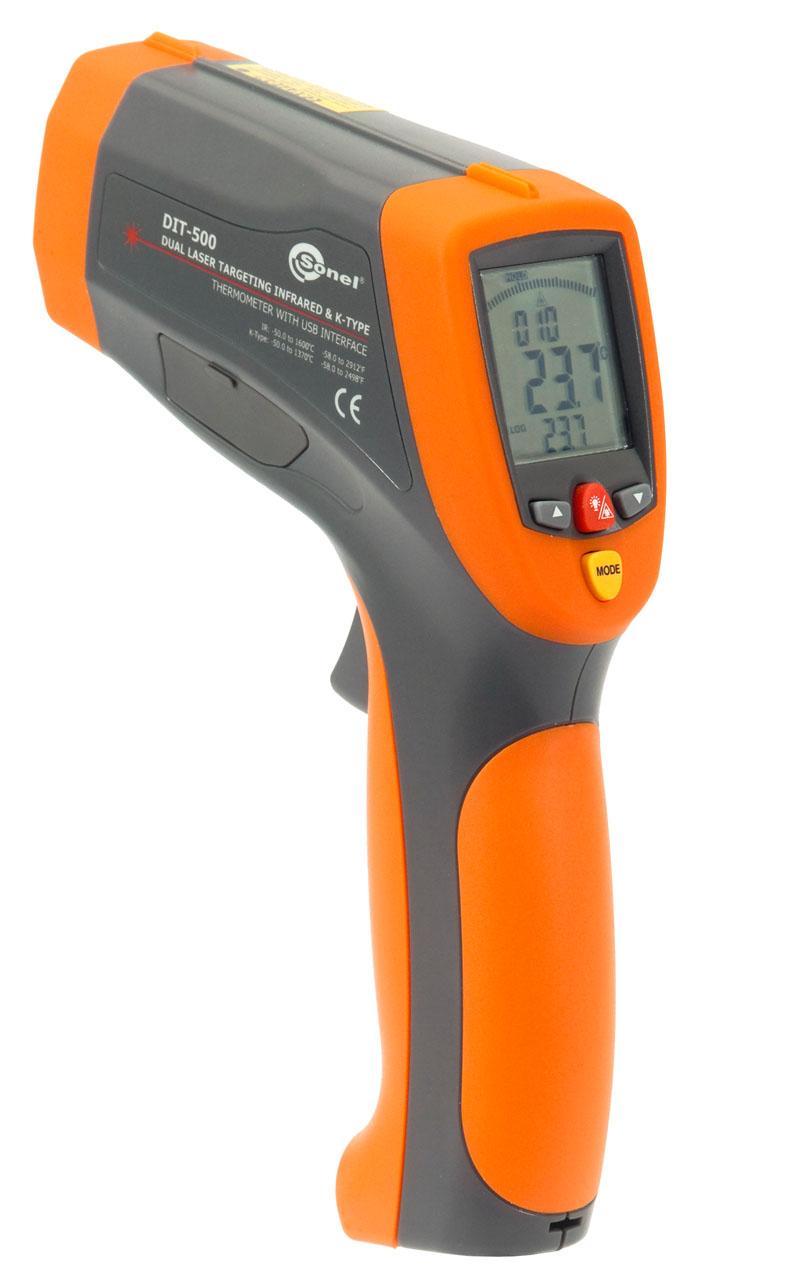 9
9. VERNIER
                                     کولیس ورنیه
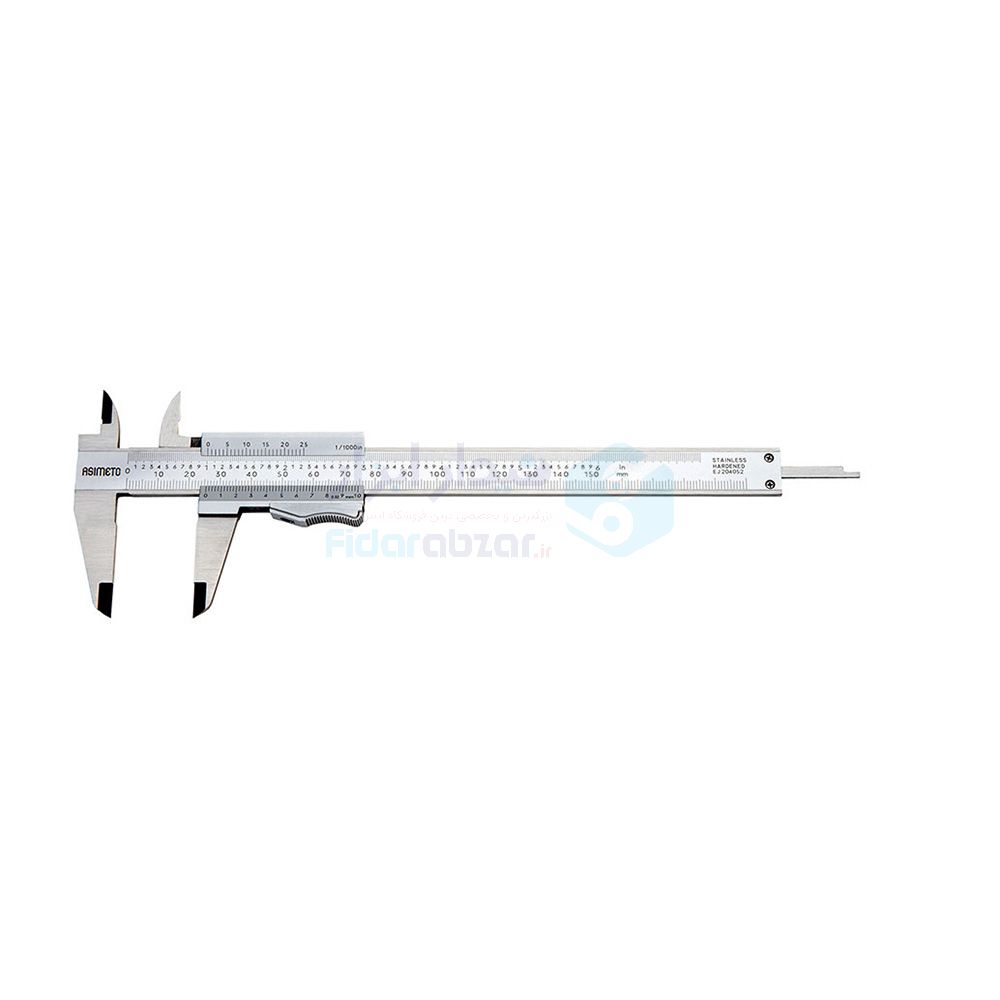 10. TRAMMELS
                                         بیضی‌کش
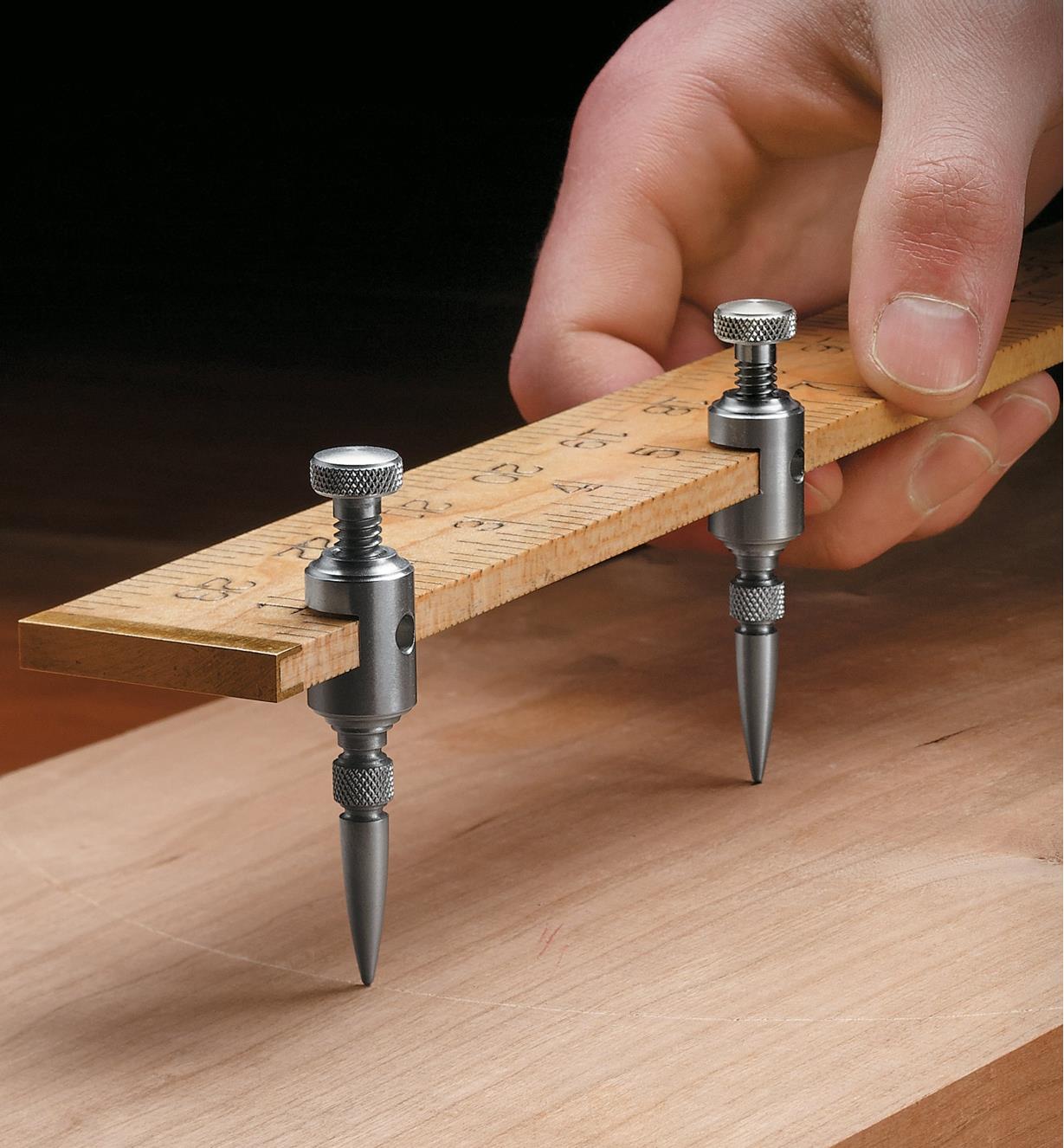